Project ManagementDR. HERMAN S. MBA
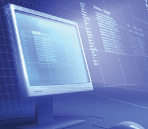 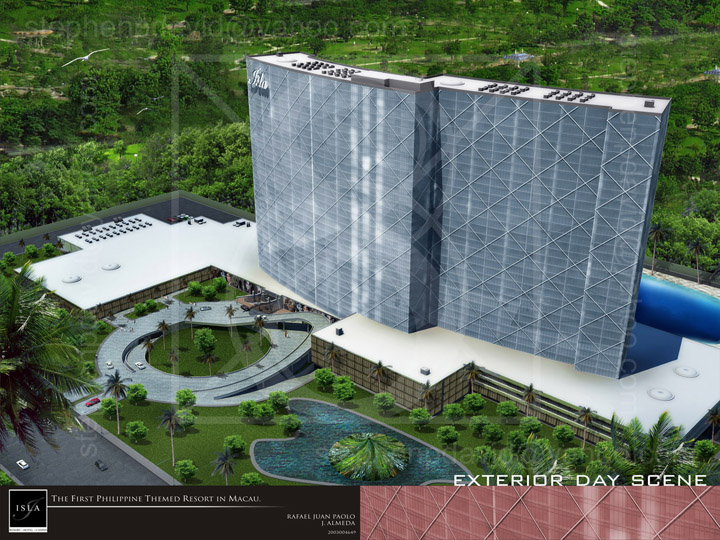 Project ManagementDR. HERMAN S. MBA
Magister DESAIN

Universitas Komputer Indonesia
Magister Desain

Universitas Komputer Indonesia
REFERENCE
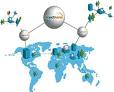 Larson, E.W., Gray, C.F., 2011. Project Management: The Managerial Process, 5th Ed., Mc. Graw Hill.
Larson, E.W., Gray, C.F., 2014. Project Management: The Managerial Process, 6th Ed., Mc. Graw Hill.
Pinto, J.K., 2010. Project Management: Achieving Competitive Advantage, 2nd Ed., Pearson.
Microsoft Project 2007/2010/2013
Win QSB2
Primavera 6.0 Suretrack
2
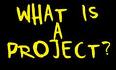 3
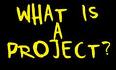 A project is “a temporary endeavor undertaken to create a unique product, service, or result” (PMBOK® Guide, Third Edition, 2004, p. 5)
4
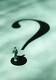 ELEMENTS OF PROJECTS
Complex, one-time processses
Limited by budget, schedule, and resources
Developed to resolve a clear goal or set of goals
Customer focused
5
Current Drivers of Project Management
Compression of  the Product Life Cycle
Knowledge explosion
Triple Bottom line (planet, people, profit)
Corporate Downsizing
Increased Costumer Focused
Small Project, Represent Big Problem
GENERAL PROJECT CHARACTERISTICS
Project are ad hoc endeavours with a clear life cycle
Projects are building blocks in the design and excecution of organizational strategies.
Project are responsible for the newest and most improved products, services, and organizational processes
Project provide a philosophy and strategy for the management of change
7
GENERAL PROJECT CHARACTERISTICS(Continued)
Project management entails crossing functional and organizational boundaries.
The traditional management function of planning, organizing, motivation, directing, and control apply to project management
The principal outcomes of a project are satisfaction of costumer requirement with the constraints of technical, cost, and schedule objectives
Project are terminated upon successfull completion of performance objectives
8
Differences Between Process & Project Management
9
Size ($ Million)
Manhours (Thousand)
Small (1 - 10)
24 - 240
Medium (11 - 75)
240 – 1.200
Big (80 - 200)
1.200 – 3.000
Super (250 - 600)
3.000 – 6.000
Mega (1.000 – 3.000)
10.000 – 24.000
Project Size
Project Size Criteria - G.J. Ritz :
10
PROJECT LIFE CYCLE
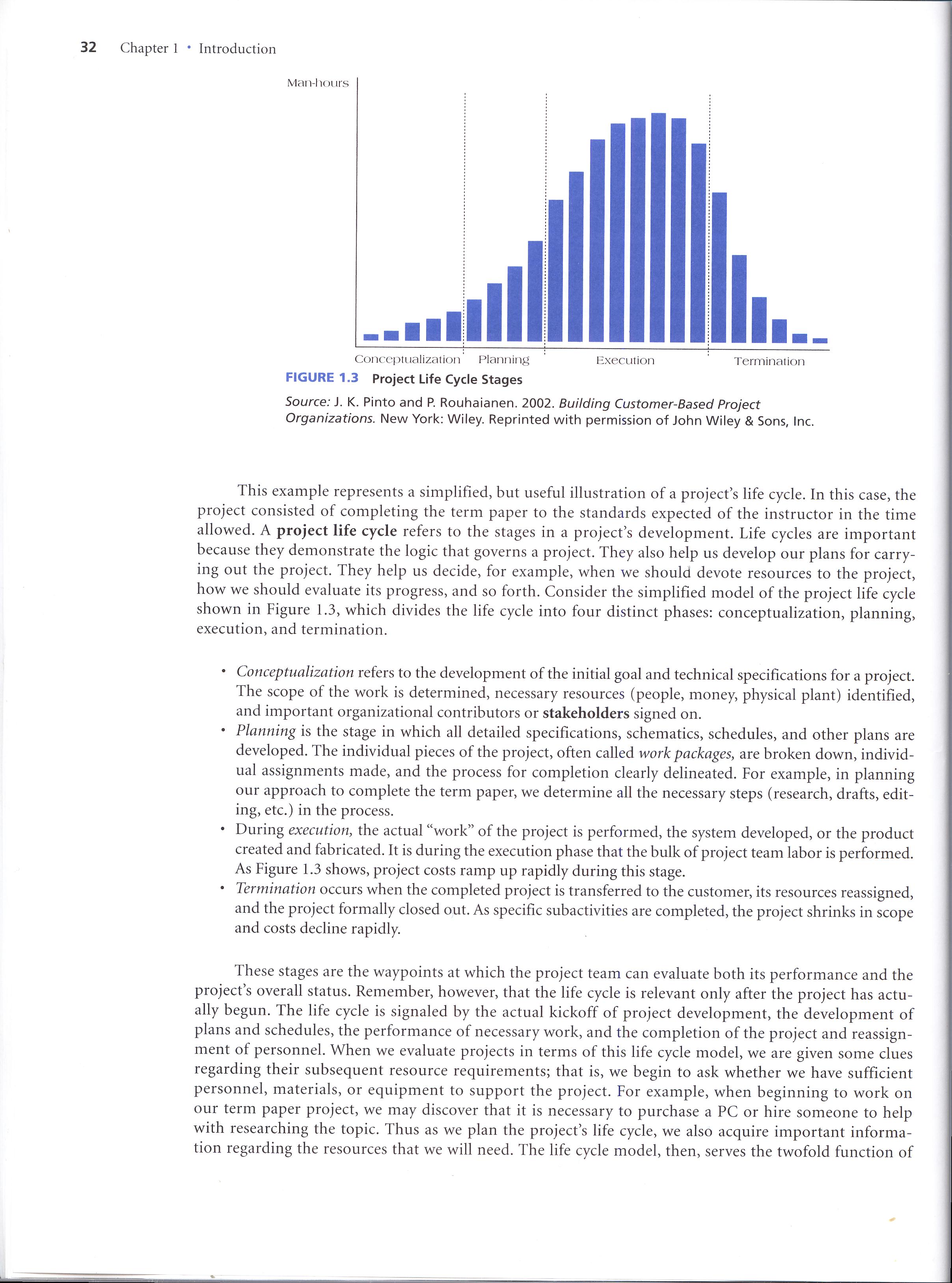 11
Project Life Cycles and Their Effects
12
DETERMINANT OF PROJECT SUCCESS
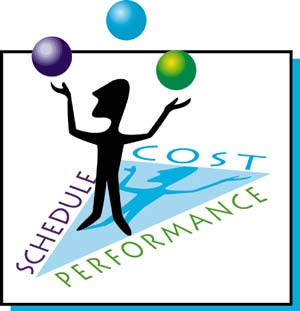 The Triple Constraint
DETERMINANT OF PROJECT SUCCESS
The Quadruple Constraint
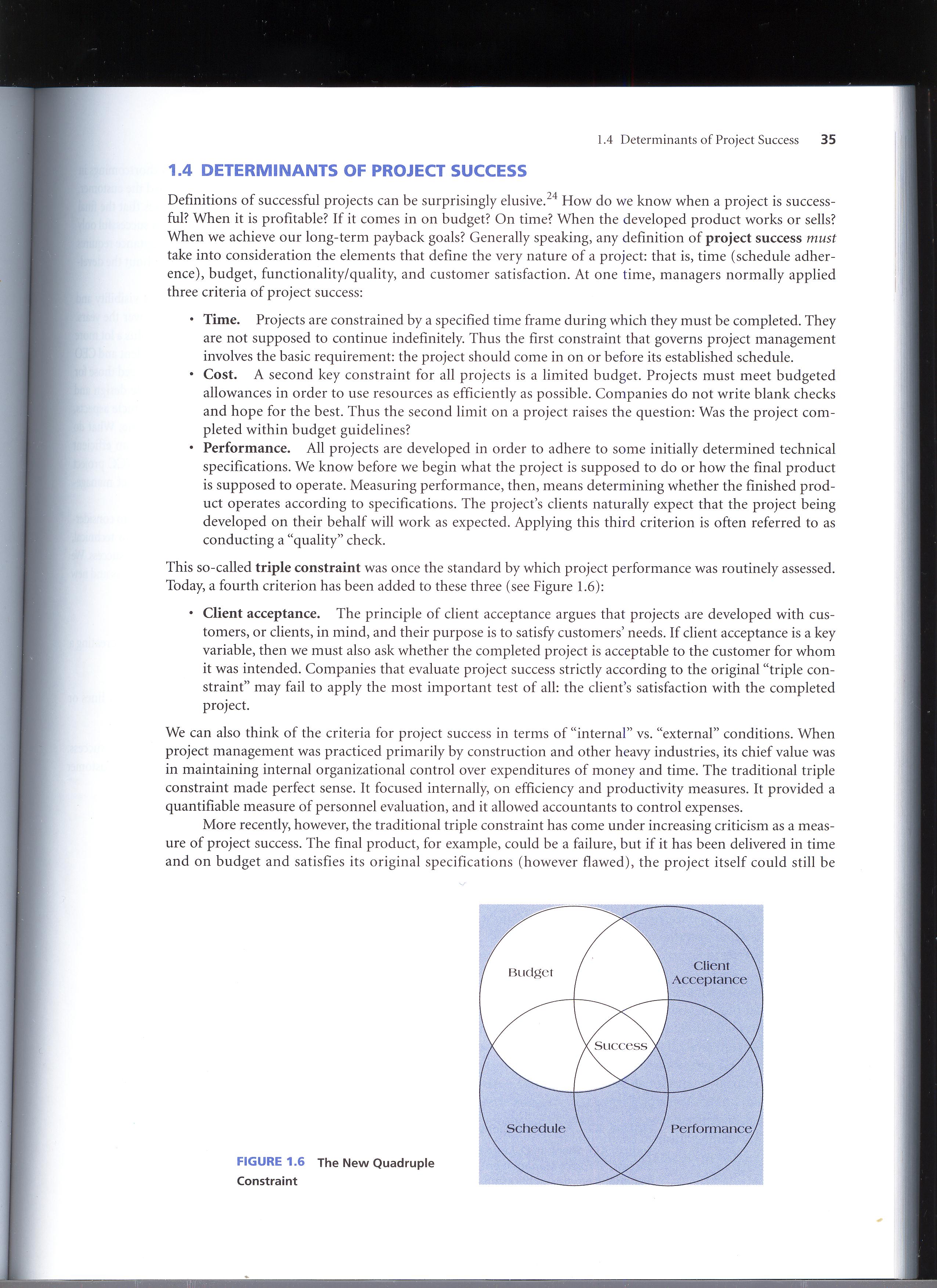 14
Four Dimensions of Project Success Importance
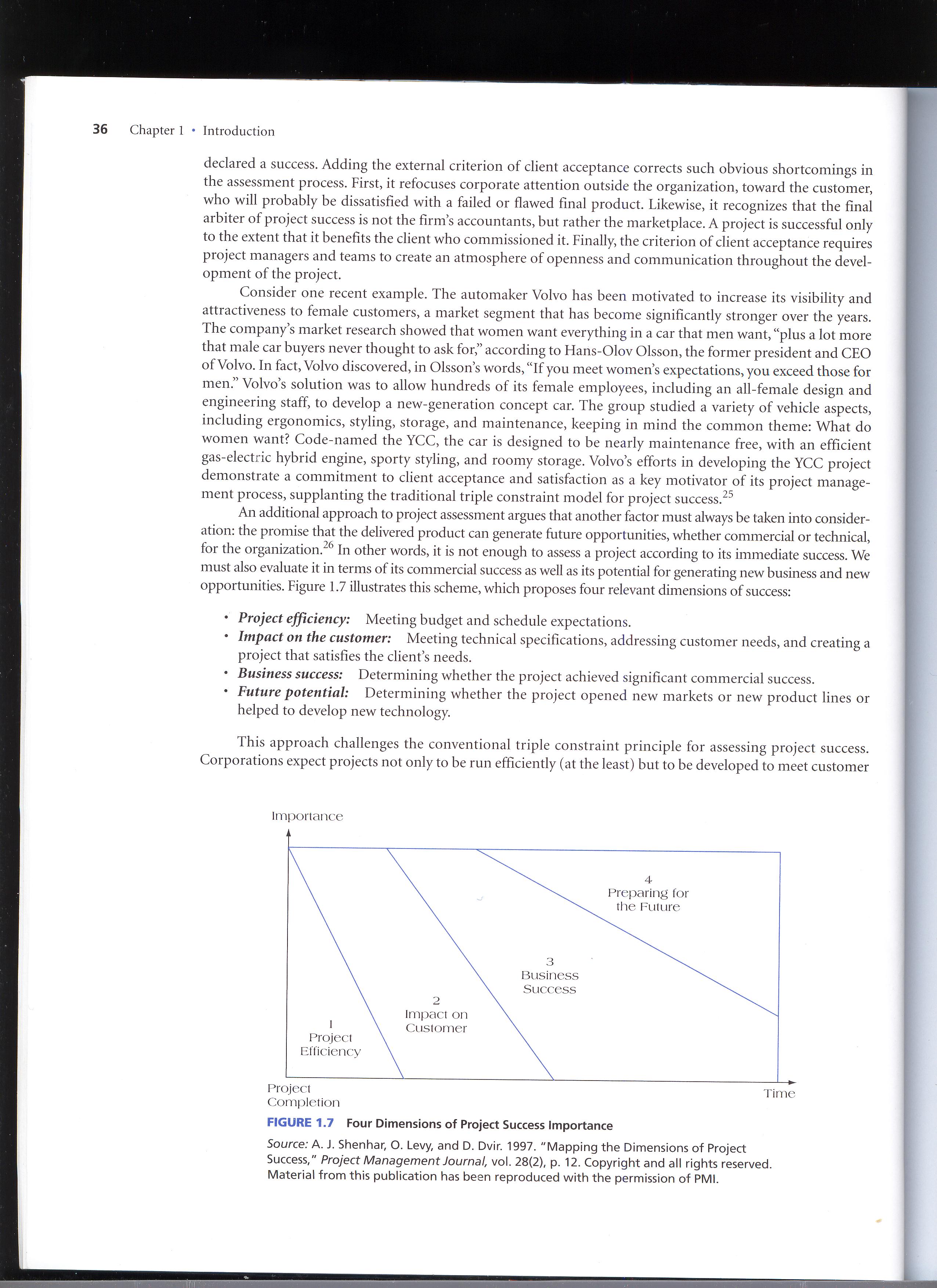 15
What Help Project Succeed
1. Executive support
2. User involvement
3. Experienced project manager
4. Clear business objectives
5. Minimized scope
6. Standard software infrastructure
7. Firm basic requirements
8. Formal methodology
9. Reliable estimates
10. Other criteria, such as small milestones, proper planning, competent staff, and ownership
*The Standish Group, “Extreme CHAOS,” (2001).
16
WHAT IS PROJECT MANAGEMENT ?
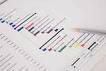 Project management is “the application of knowledge, skills, tools and techniques to project activities to meet project requirements” (PMBOK® Guide, Third Edition, 2004, p. 8)
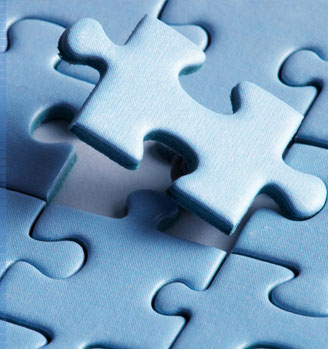 PROJECT MANAGER
Project managers strive to meet the triple / quadruple constraint by balancing project scope, time, and cost goals
PROJECT MANAGER RESPONSIBILITIES
Selecting a team
Developing project objectives and a plan for execution
Performing risk management activities
Cost estimating and budgeting
Scheduling
Managing resources
19
PROJECT MANAGEMENT FRAMEWORK
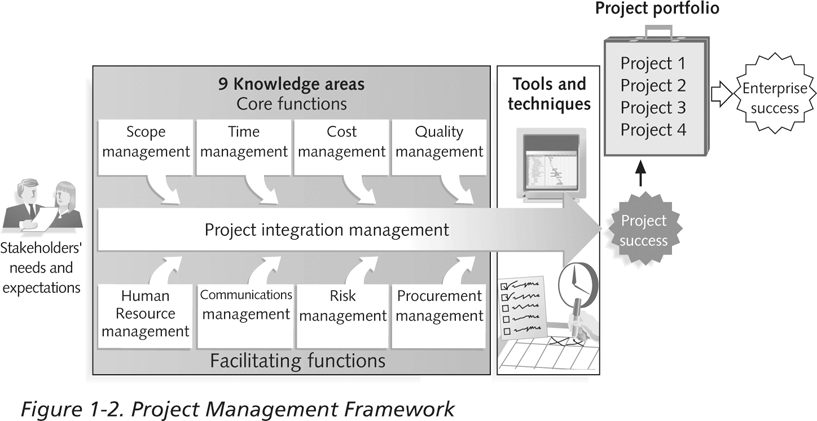 20
Sugested Skills for Project Manager
Project managers need a wide variety of skills
They should:
Be comfortable with change
Understand the organizations they work in and with
Be able to lead teams to accomplish project goals
21
Important Skills and Competencies for Project Manager
1. People skills
2. Leadership
3. Listening
4. Integrity, ethical behavior, consistent
5. Strong at building trust
6. Verbal communication
7. Strong at building teams
8. Conflict resolution, conflict management
9. Critical thinking, problem solving
10. Understands, balances priorities
22
Importance of Leadership Skills
Effective project managers provide leadership by example
A leader focuses on long-term goals and big-picture objectives while inspiring people to reach those goals
A manager deals with the day-to-day details of meeting specific goals
Project managers often take on the role of both leader and manager
23
Program
Program: group of related projects managed in a coordinated way to obtain benefits and control not available from managing them individually (PMBOK® Guide, Third Edition, 2004, p. 16)
Program managers oversee programs and often act as bosses for project managers
24
Project VS Program
PROGRAM
PROYEK D
PROYEK A
PROYEK B
PROYEK C
25
Project Management Maturity
Project management maturity model are used to allow organization to benchmark the best practices of successfull project management firms
26
Project Management Maturity (Spider Web Diagram)
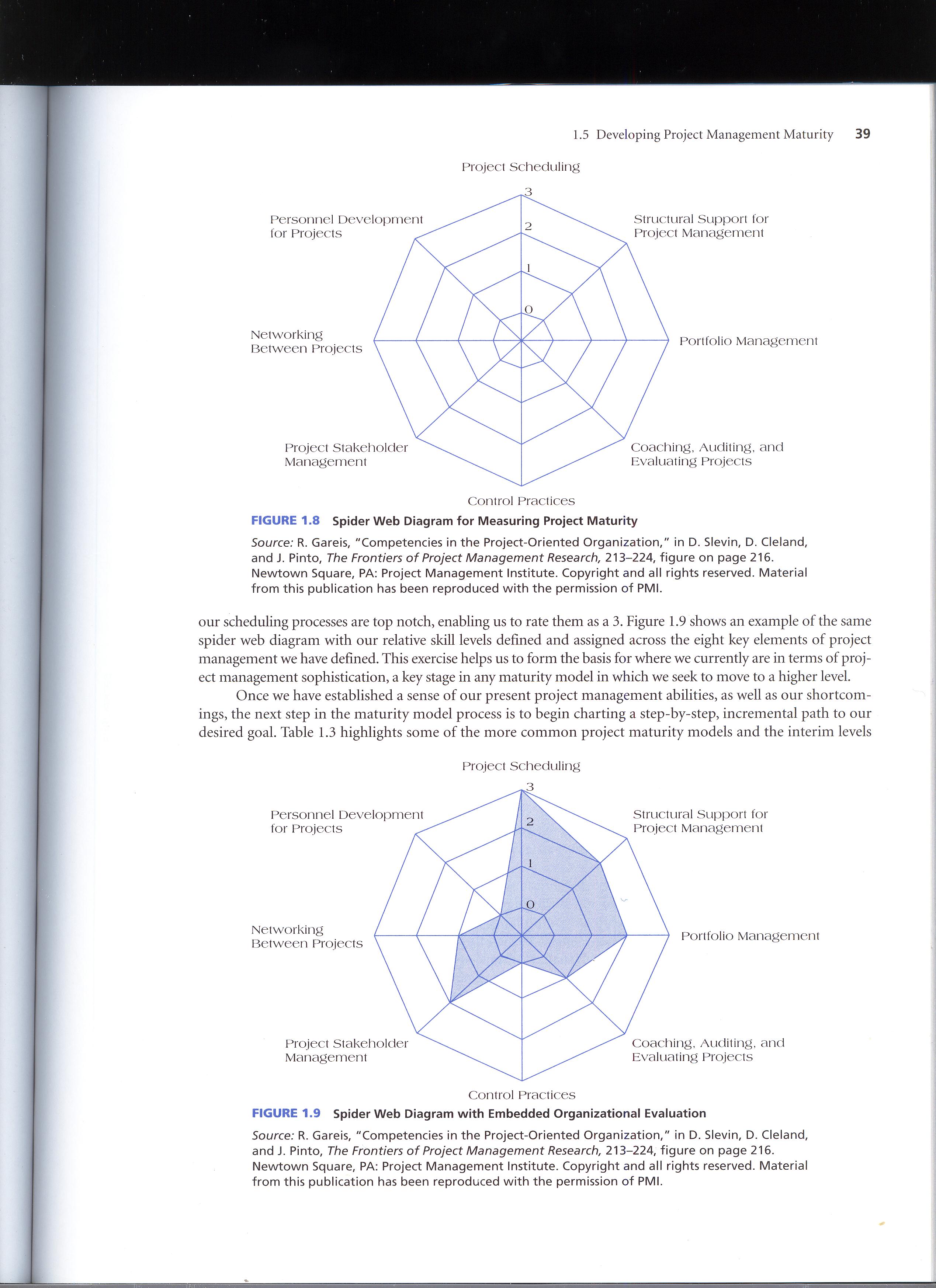 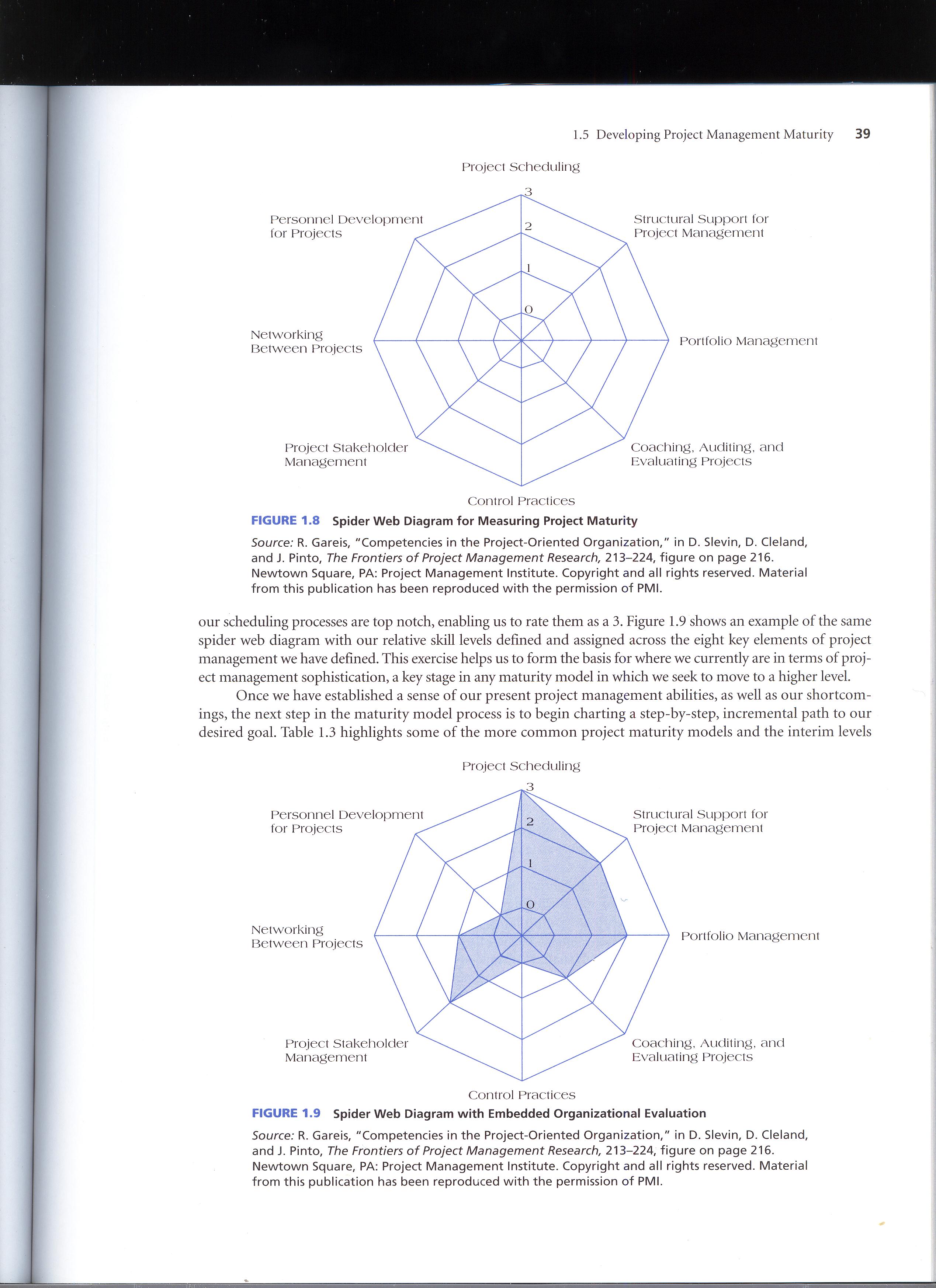 27
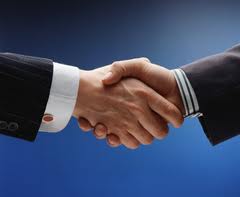 TERIMA KASIH